Figure 4. (A) Magnitude effects, reward sensitivity contrast (boost trials, maximum vs. minimum values) (t-score ...
Cereb Cortex, Volume 20, Issue 8, August 2010, Pages 1985–1996, https://doi.org/10.1093/cercor/bhp263
The content of this slide may be subject to copyright: please see the slide notes for details.
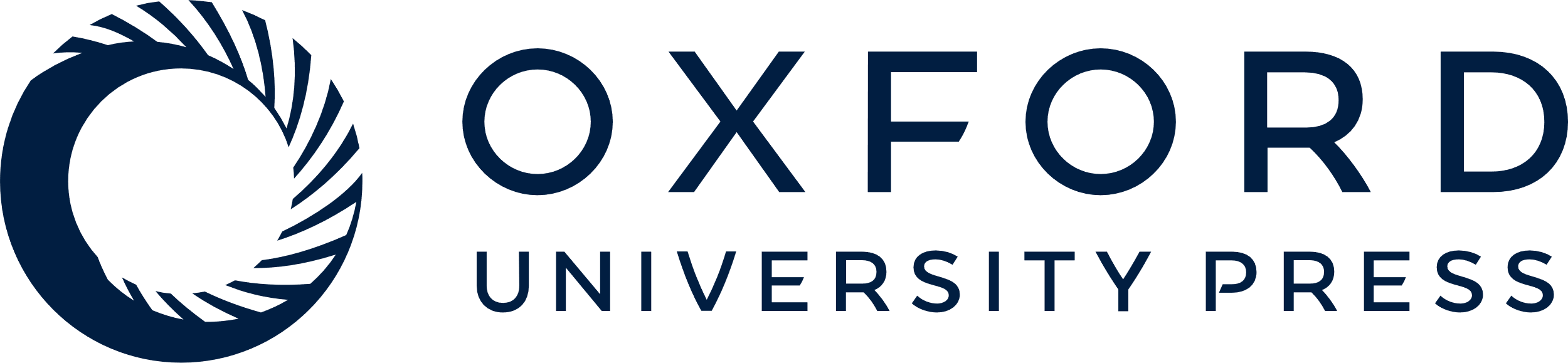 [Speaker Notes: Figure 4. (A) Magnitude effects, reward sensitivity contrast (boost trials, maximum vs. minimum values) (t-score overlays after multiple comparisons correction at the whole-brain level P < 0.05). Main magnitude effects were observed in the right insula (x, y, z: 24, 20, −16 mm) and the ACC (8, 40, 24 mm). (B) DRD4 difference (CC vs. TT) in the Max (Gain + Loss) versus Min (Gain + Loss) boost contrast at the whole-brain level (t-score overlays, P < 0.01, uncorrected). (C) Left, time-course peak activation of the reconstructed hemodynamic response in the right insula (24, 20, −16 mm) in gain trials only. A larger amplitude of the response was observed in the CC group for maximum gains. A similar pattern was seen for the rACC region (8, 40, 24 mm, right).


Unless provided in the caption above, the following copyright applies to the content of this slide: © The Author 2009. Published by Oxford University Press. All rights reserved. For permissions, please e-mail: journals.permissions@oxfordjournals.org]